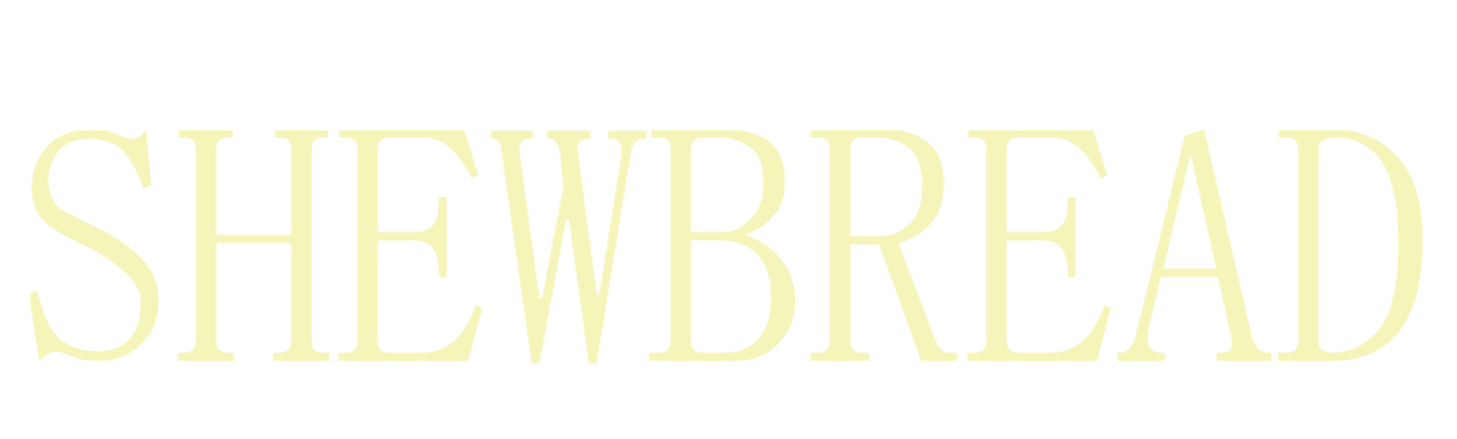 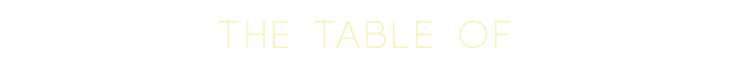 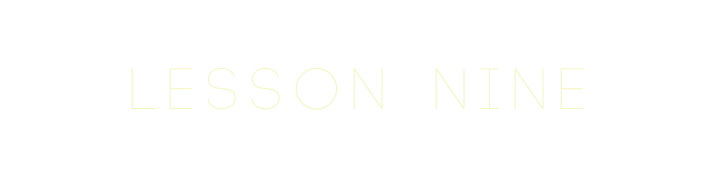 General Description
The Table of Shewbread was positioned by the north wall of the Holy Place, directly opposite the Golden Candlestick. 

On the Table was to be kept twelve loaves of bread (Exodus 25:23-30). 

The priests were to place fresh bread upon the Table every Sabbath (Leviticus 24:5-9) and were to eat that which was removed (1 Samuel 2:6; Matthew 12:3-4).
General Description
Jesus is the Bread of Life that came down from Heaven (John 6: 35). 

The saints of God live spiritually by partaking of this Bread of Life (Matthew 4:4; 1 Corinthians 10:16-18).
The Construction of the Table
1. "Thou shalt make a Table..." (Exodus 25:23).
The Table was called several names in Scripture:
The Table of Shewbread (Exodus 25:30).

The Table of Shittim Wood (Exodus 25:23; 37:10).
The Construction of the Table
The Pure Table (Leviticus 24:6).

The Table (Exodus 39:36; 40:4,22).

The Table of Gold (1Kings 7:48).
The Construction of the Table
Shittim wood speaks of the sinless, incorruptible and perfect humanity of Christ. 

The wood is the most incorruptible wood we know.

With the addition of its border, the Table of Shewbread would be approximately 2-1/2 cubits long, 1-1/2 cubics wide, and 1-1/2 cubits high.
The Construction of the Table
The Hebrew word for "gold" comes from an unused root word meaning, "shimmer" or "from it's shining." 

The Gold and wood combination speaks to us of the dual nature of Jesus, Deity and Humanity. 

The Lord Jesus is both God and man.

He is the Word (Gold) made flesh (Wood) who dwelt among mankind (John 1:1-3, 14-18; 1 Timothy 2:5-6).
The Construction of the Table
The word "border" has the meaning of "margin of protection." 

This border is measured by God's hand. 

Four corners — four corners of the earth would be influenced by the Gospel. 

A worldwide ministry (Matthew 28:18-20; Mark 16:15-20; Acts 1:8).
The Construction of the Table
Four feet — significant of Christ's earth walk. 

Four Gospels (Matthew, Mark, Luke and John) uphold and illustrate the true Bread from Glory, Jesus Christ.

Four gold rings — represent eternality of being: Jesus is from everlasting to everlasting. He is alive FOREVERMORE!
The Construction of the Table
A cloth of blue—a heavenly Christ...

A covering of Scarlet over the dishes, spoons, bowls—the Sacrificial One.

Badgers' Skins—A Christ who is unlovely to the unregenerate man.

Jesus Christ Himself was "a pilgrim and a stranger" here in His earth walk.
The Construction of the Table
Dishes — Used for holding the Food-Bread (Numbers 7:13, 18, 19, 25).

Spoons — Contained incense to be burnt at the Golden Altar (Numbers 7:14, 20, 26).

Bowls and Covers — Contained strong wine which was poured out in connection with this Table as a libation before the Lord (Numbers 28:7), typifying the bread and fruit of the vine used at Communion.
Interesting Facts About the Shewbread
The Shewbread was to be on the Table at all times (Exodus 25:30).

The Shewbread was made of crushed fine flour (Leviticus 24:5), representing the trials, testing, temptations and suffering of the Lord Jesus Christ.

The Shewbread was baked to make it palatable (Leviticus 24:5). The fire of Calvary here speaks of the intense sufferings of the Son of God.
Interesting Facts About the Shewbread
There were twelve Cakes of Bread on the Table (Leviticus 24:5), one loaf for each tribe in the Camp of Israel. The number 12 also speaks of Apostolic Doctrine and Teaching.

Two-tenths deal of fine flour in each cake (Leviticus 24:5), speaking of a double portion.

Two rows with six in a row (Leviticus 24:6). Strong's Concordance states that the more correct wording of this passage would be "six loaves on a row, or a pile of loaves."
Interesting Facts About the Shewbread
Put Frankincense on the Bread (Leviticus 24:7). This speaks of the perfect life of prayer and intercession of Christ.

The Bread was a Memorial (Leviticus 24:7). Christ is a memorial of the mercy of God.

The Bread was an offering made by fire unto the Lord (Leviticus 24:7)
Interesting Facts About the Shewbread
The Bread was to be set in order every seventh day (Leviticus 24:8). Jesus is true Sabbath rest, for He is the Mighty Baptizer.

The Bread was to be an Everlasting Covenant (Leviticus 24:8). This foreshadowed the NEW Covenant in the Body and Blood of Jesus.

The Bread was to be eaten by the Priests only (Leviticus 24:9). Only those that belong to this Spiritual House are entitled to partake.
Interesting Facts About the Shewbread
13. The Bread was to be eaten in the Holy Place (Leviticus 24:9), never in the Outer Court. 

The Church, having received the Holy Ghost, would understand the mysteries of the ages.

The Table of Shewbread finds fulfillment in Christ and His Church, personally and collectively.
Interesting Facts About the Shewbread
The Table of Shewbread finds fulfillment in Christ and His Church, personally and collectively. 

In Him is our Spiritual Meat and Spiritual Drink (1 Corinthians 10:1-4, 15-21), which is the full and satisfying portion, communion and fellowship, healing and health.

In Him is our Spiritual Meat and Spiritual Drink (1 Corinthians 10:1-4, 15-21), which is the full and satisfying portion, communion and fellowship, healing and health.